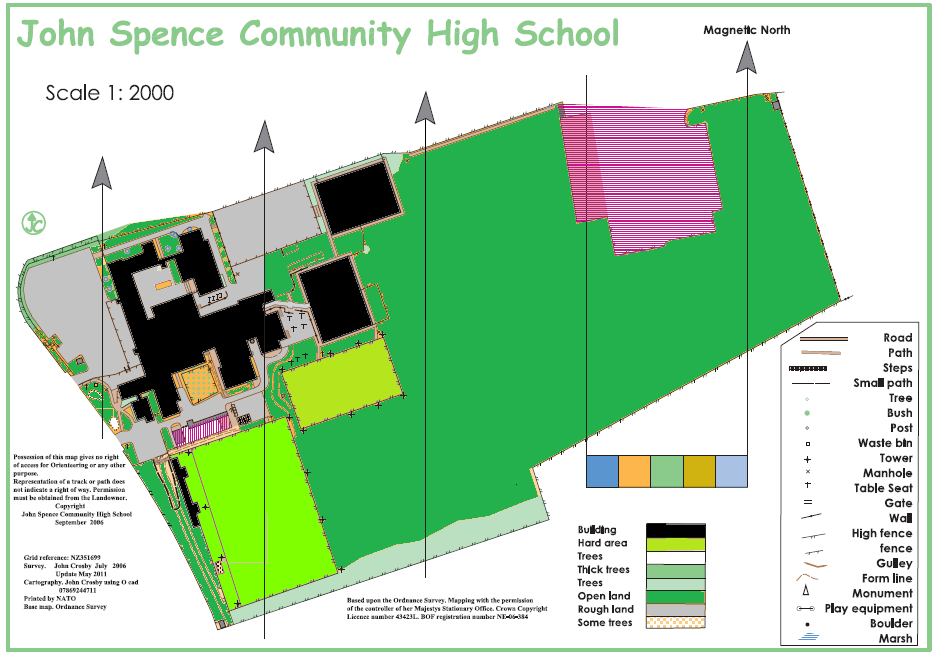 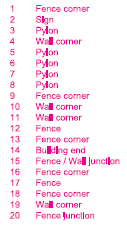 = MARSHALL POINT
= FIRST AID
= TOILETS
EMERGENCY TOILETS (ON ROUTE)
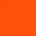 GRASS AREA
Assembly point
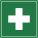 MC
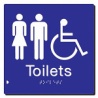 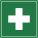 LR
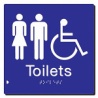 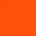 MS
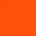 EA
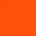 START LINE
SN
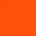 DP
RH
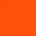 CK
HO
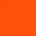 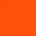 FINISH LINE
BM
AM
MC
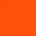 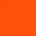 CH
LA
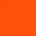 EH
HW
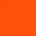 CJ
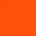 TR
LH
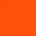 ST